5. Passione d’amore: la voce dei poeti
Frammento di kylix attica a figure nere 
550- 500 a.C. – Museo dell’Agorà, Atene
Tu dammi mille baci, e quindi cento,
poi dammene altri mille, e quindi cento,
quindi mille continui, e quindi cento.
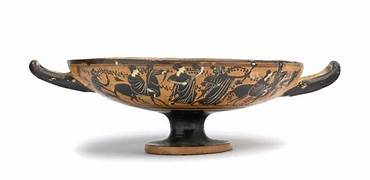 Odissea, canto VI (vv. 149-161): Captatio benevolentiae
Ti supplico, signora: sei una Dea o una creatura mortale?
Se sei una Dea di quelle che abitano l’ampio cielo,             
assomigli ad Artemide, figlia del grande Zeus,
per la bellezza, per la statura e per l’aspetto;
se tu sei una delle creature mortali che abitano sulla terra,
tre volte beati tuo padre e la tua augusta madre
                                                   e tre volte beati i fratelli il cui cuore si addolcirà                                                        
 sempre di gioia per te, quando vedranno un tale germoglio
che fa il suo ingresso in sala per danzare.
Ma sarà felicissimo nel cuore al di sopra degli altri l’uomo
che, ricco di doni, ti condurrà nella sua casa.
                                      Infatti mai vidi con i miei occhi una creatura mortale simile a te                                          
né uomo né donna: a guardarti mi prende stupore.
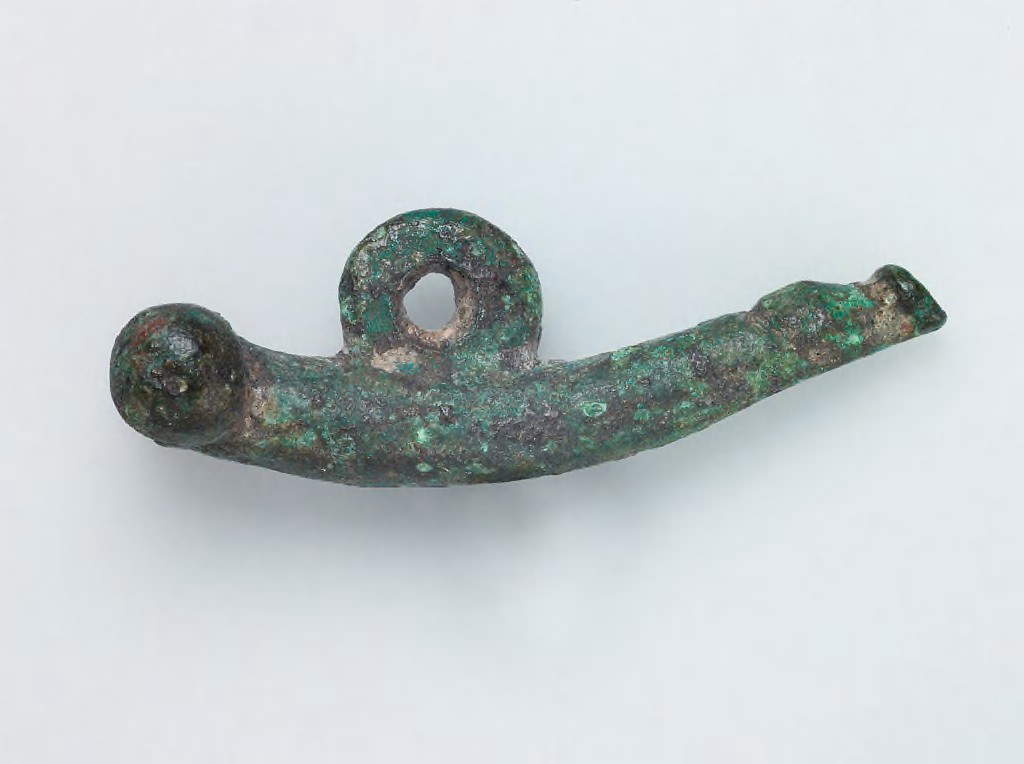 Amuleto fallico I-III secolo d.C.; lega di rame, 4,3 x 1,5 x 1,4 cm; Cambridge, Massachusetts, Harvard Art Museums
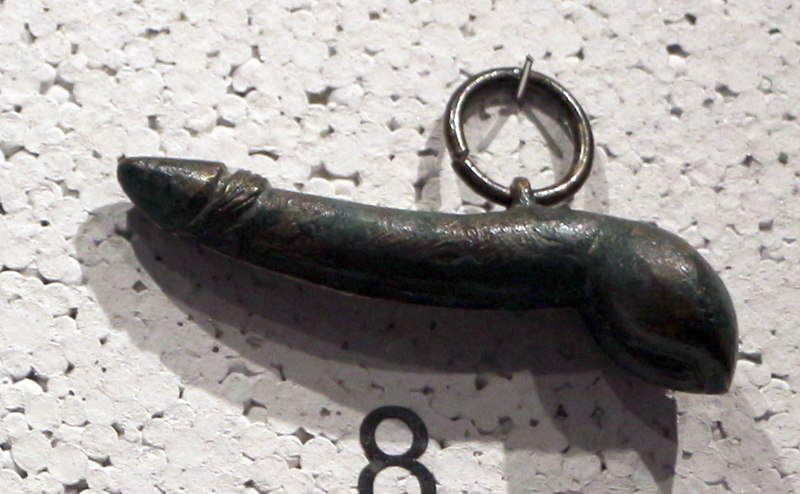 Trento, Castello del Buonconsiglio
Amuleto fallico in bronzo
Amuleto fallico (I-IV secolo d.C.; bronzo; 
León, Museo de León
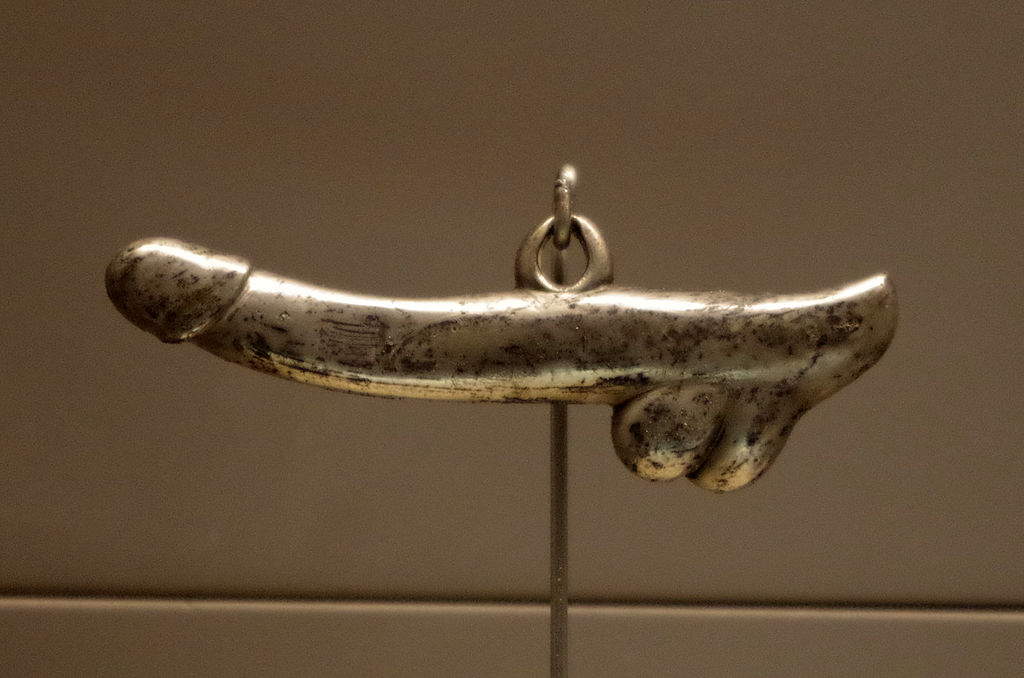 Auguste RODIN (1840-1917): Le baiser – Il bacio, 1888-89marmo – h cm 183 – Musée Rodin, Parigi
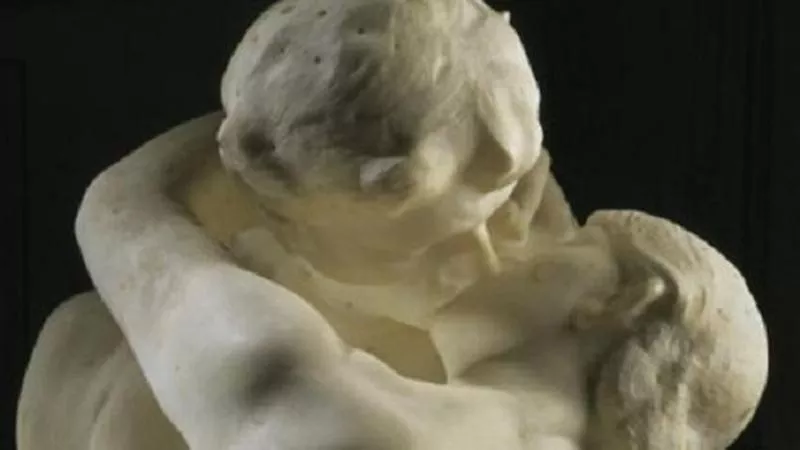 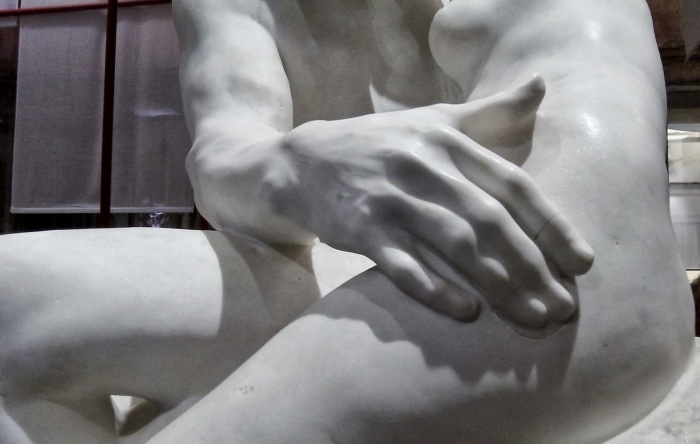 Dante, Divina Commedia: Inferno, canto V vv.127-138
Noi leggiavamo un giorno per dilettodi Lancialotto come amor lo strinse;soli eravamo e sanza alcun sospetto.Per più fïate li occhi ci sospinsequella lettura, e scolorocci il viso;ma solo un punto fu quel che ci vinse.Quando leggemmo il disïato risoesser basciato da cotanto amante,questi, che mai da me non fia diviso,la bocca mi basciò tutto tremante.Galeotto fu ’l libro e chi lo scrisse:quel giorno più non vi leggemmo avante.
Edvard MUNCH (1863 – 1944): Il bacio, 1897olio su tela cm 99 x 81 – Museo Munch, Oslo
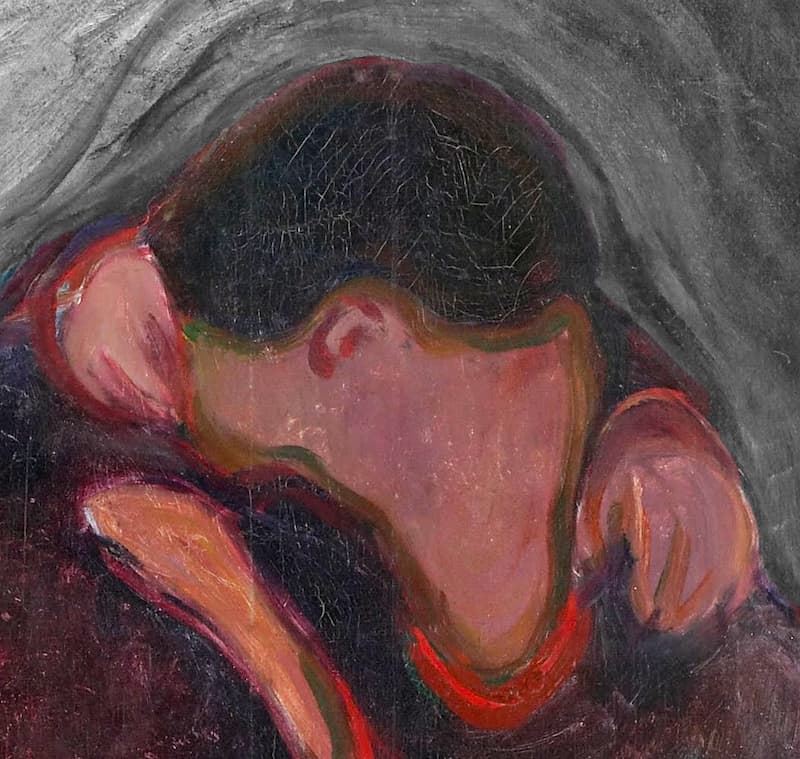 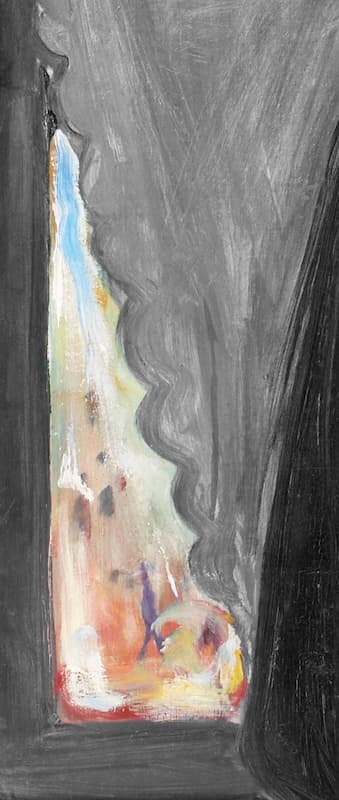 Gustav KLIMT (1862-1918): Il bacio 1907-1908olio su tela cm 180 x 180  - Österreichische Galerie Belvedere, Vienna
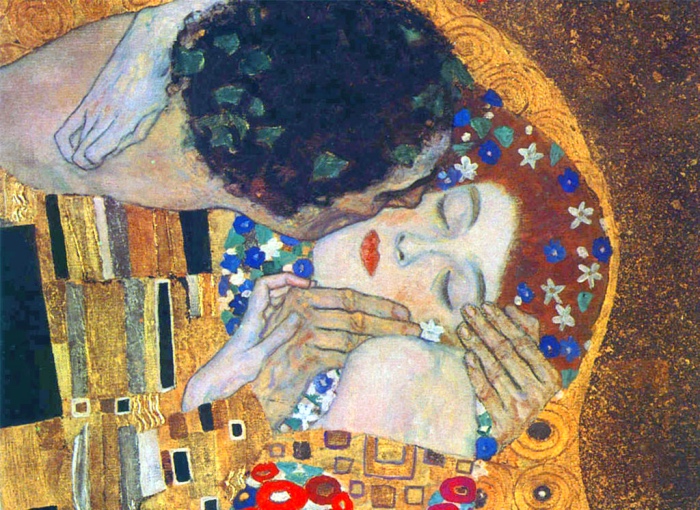 Egon SCHIELE (1890 – 1918): Il cardinale e la monaca. Carezza, 1912 olio su tela  cm 70 x 80 – Leopold Museum, Vienna
Egon SCHIELE (1890 – 1918): L’abbraccio. Gli amanti, 1917 olio su tela  cm 100 x 170 - Österreichische Galerie Belvedere, Vienna
Egon SCHIELE: autoritratti
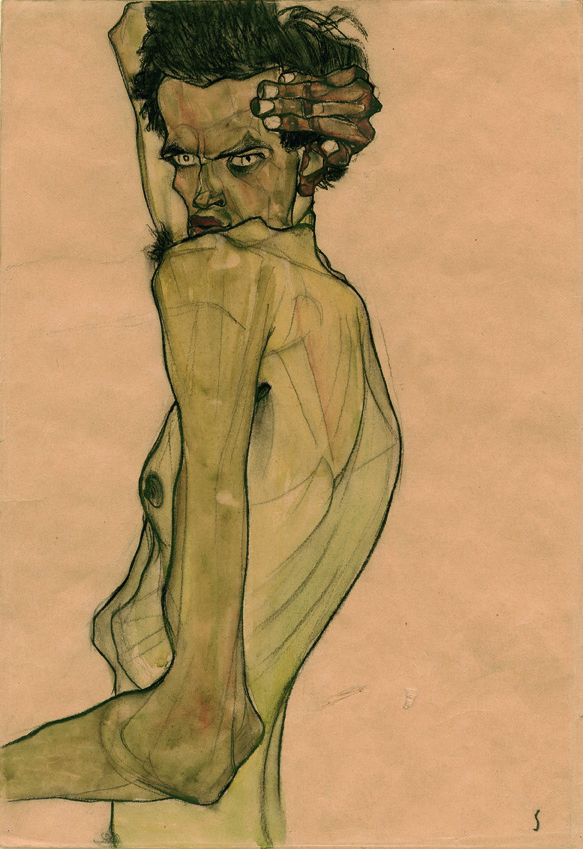 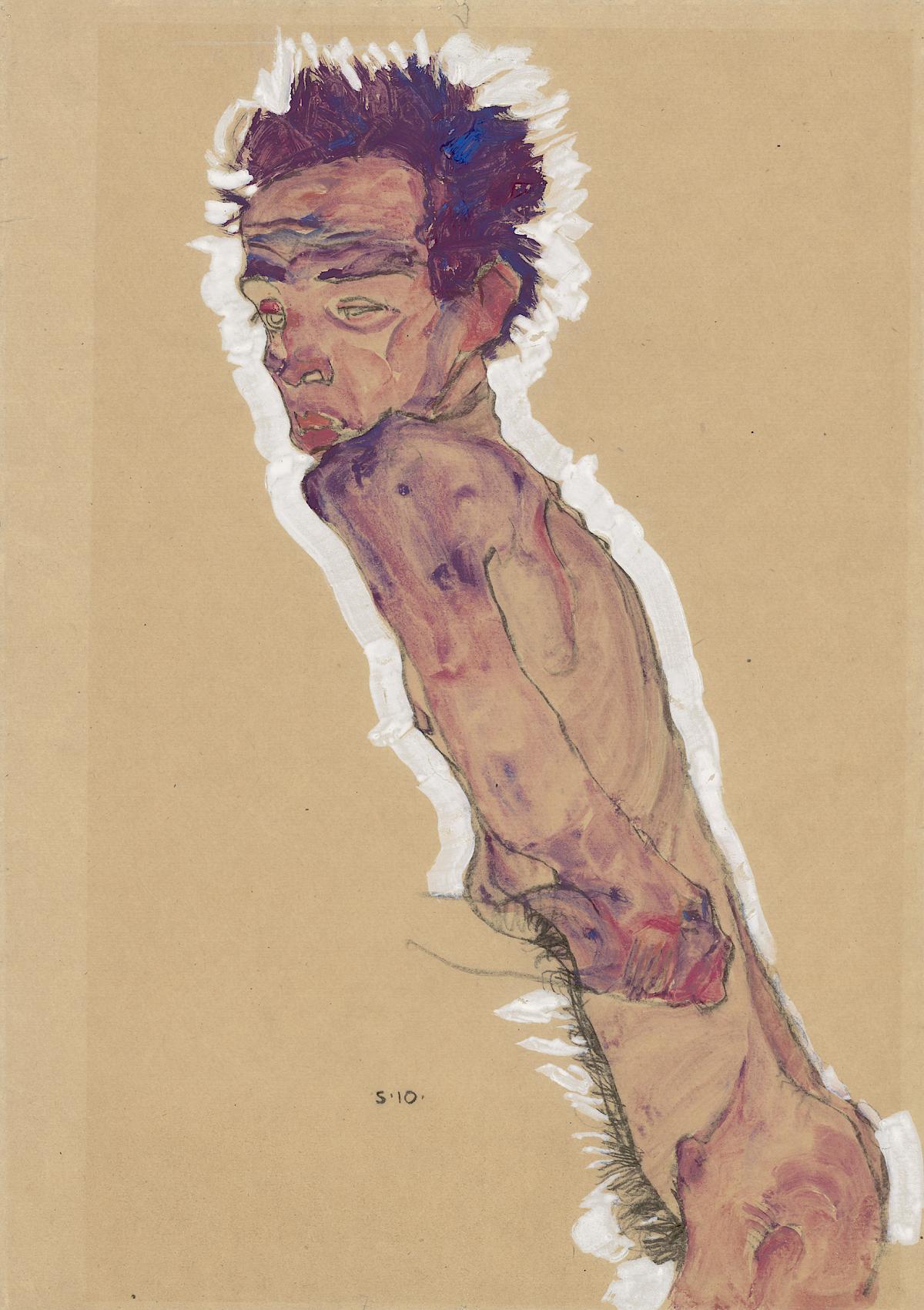 Oskar Kokoschka (1886 – 1980): La sposa del vento (Die Windsbraut) 1913-14olio su tela cm 181 x 220 - Kunstmuseum Basel, Basilea